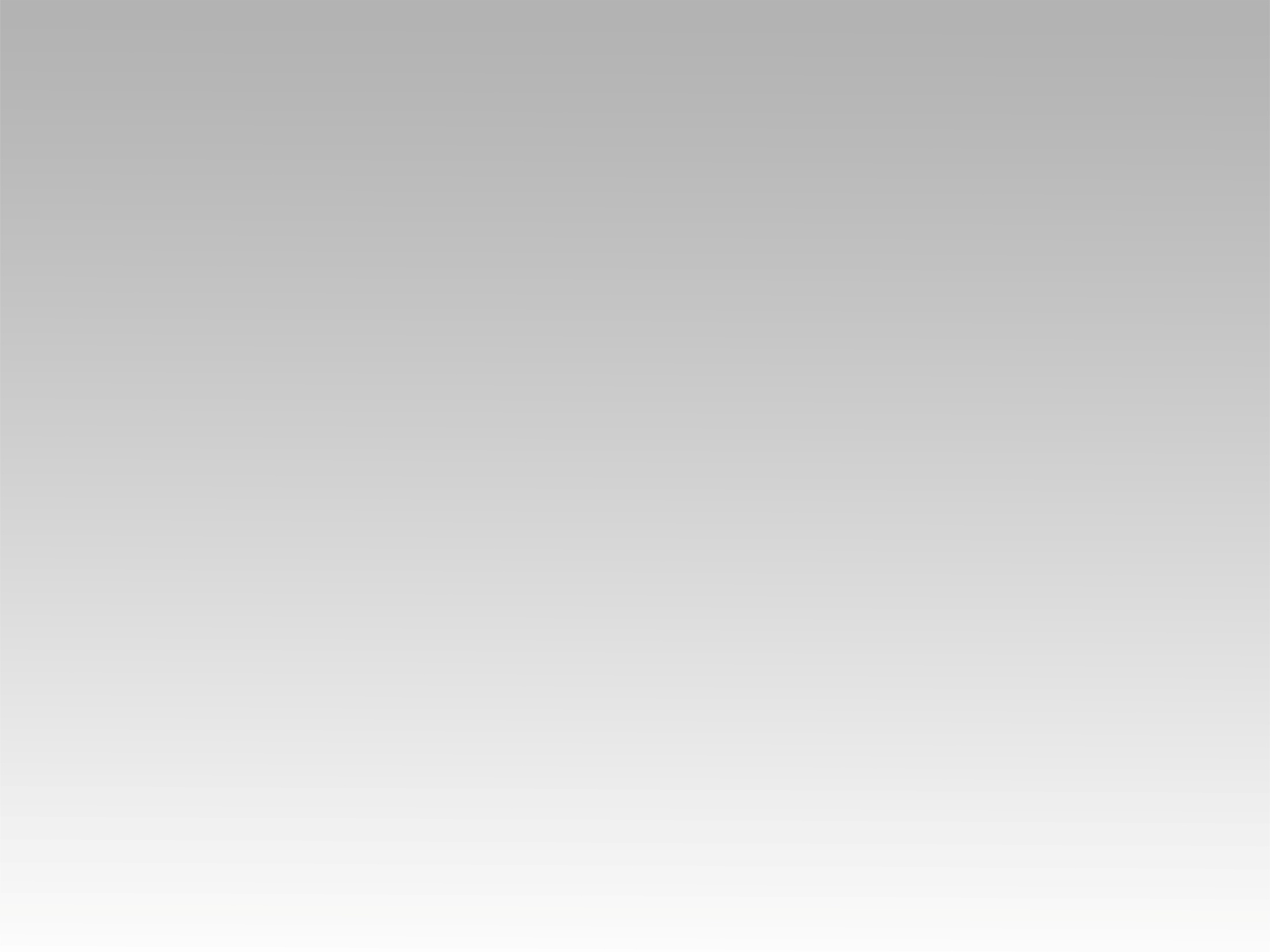 تـرنيــمة
على صليب علق
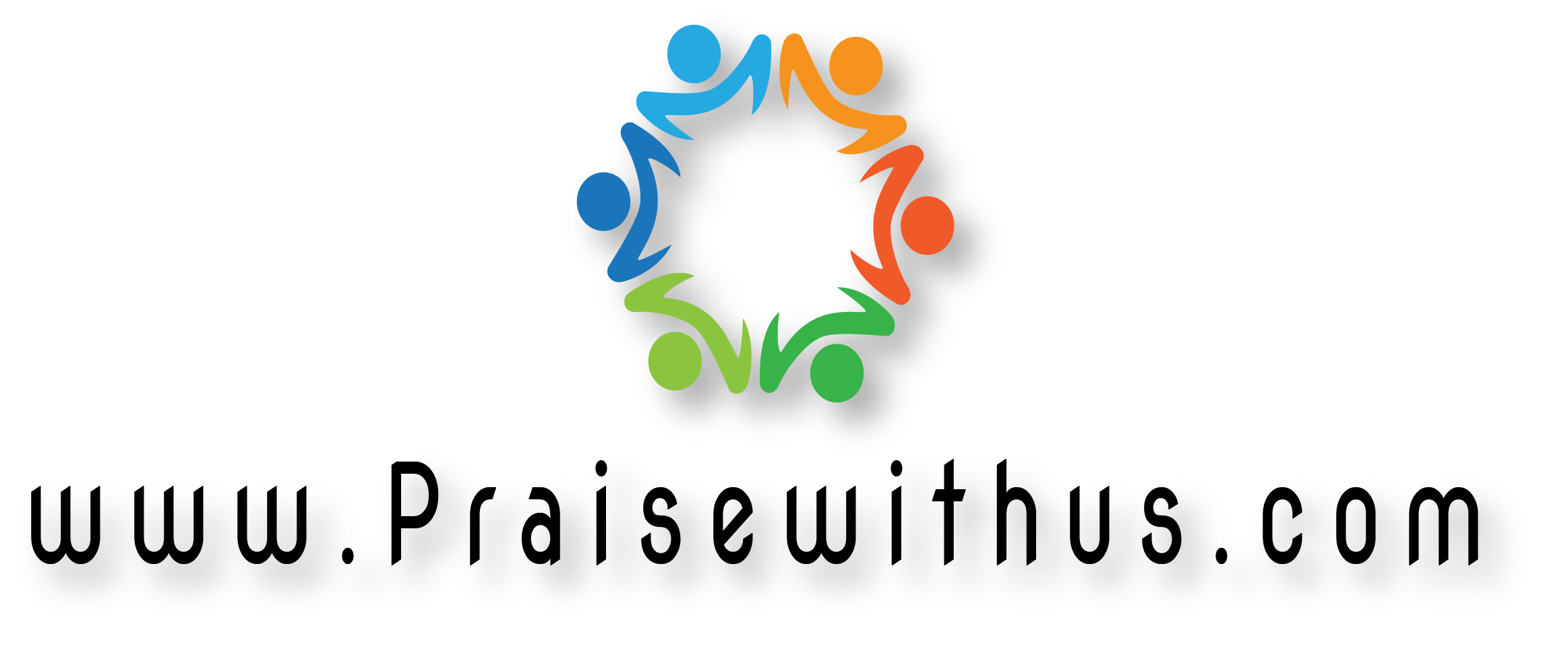 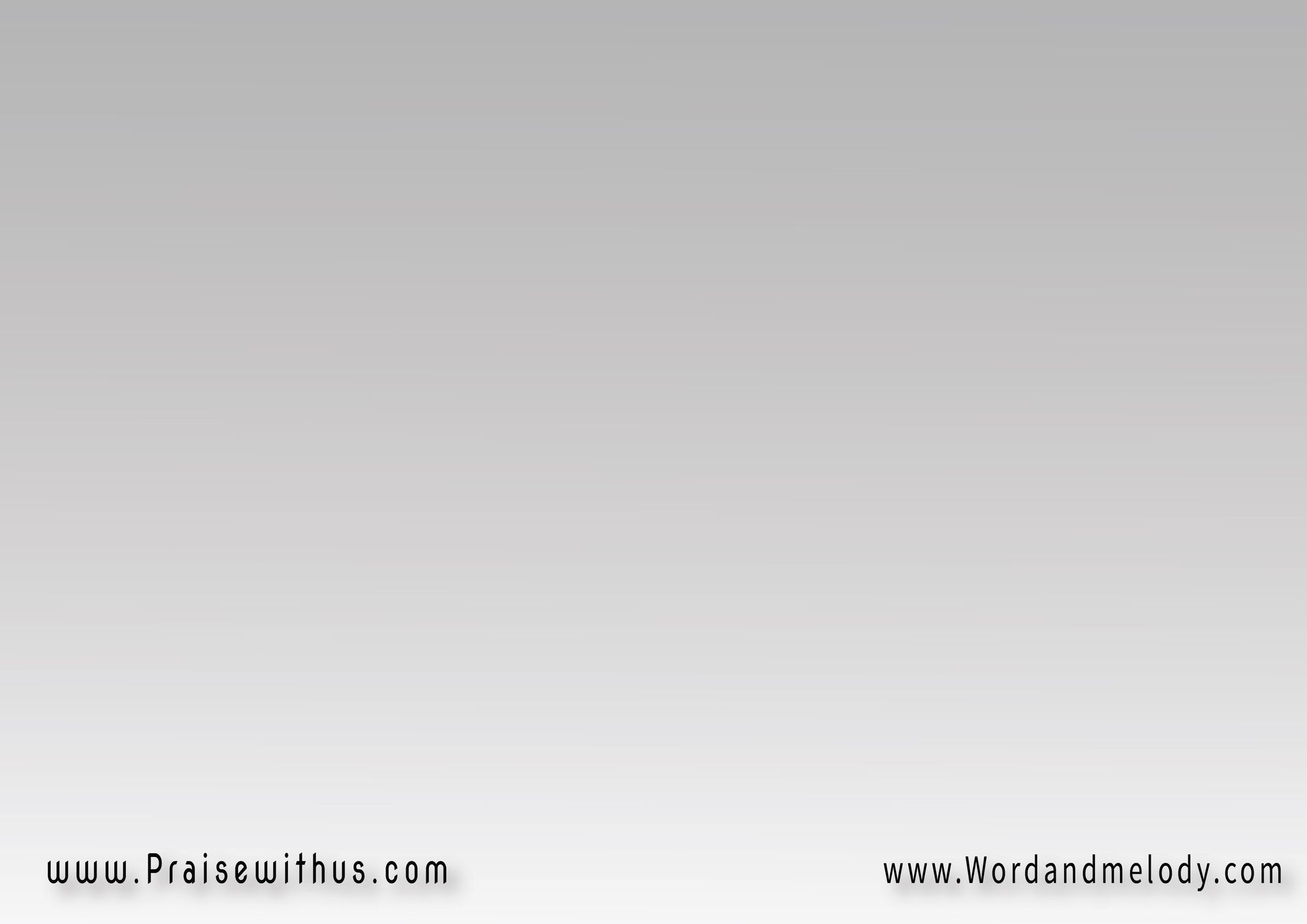 على صليبٍ عُلِّقَ 
كَمُجرم ٍ وآثمِ
فلا الإلهُ أشفقَ 
ولا أنا بفاهمِ
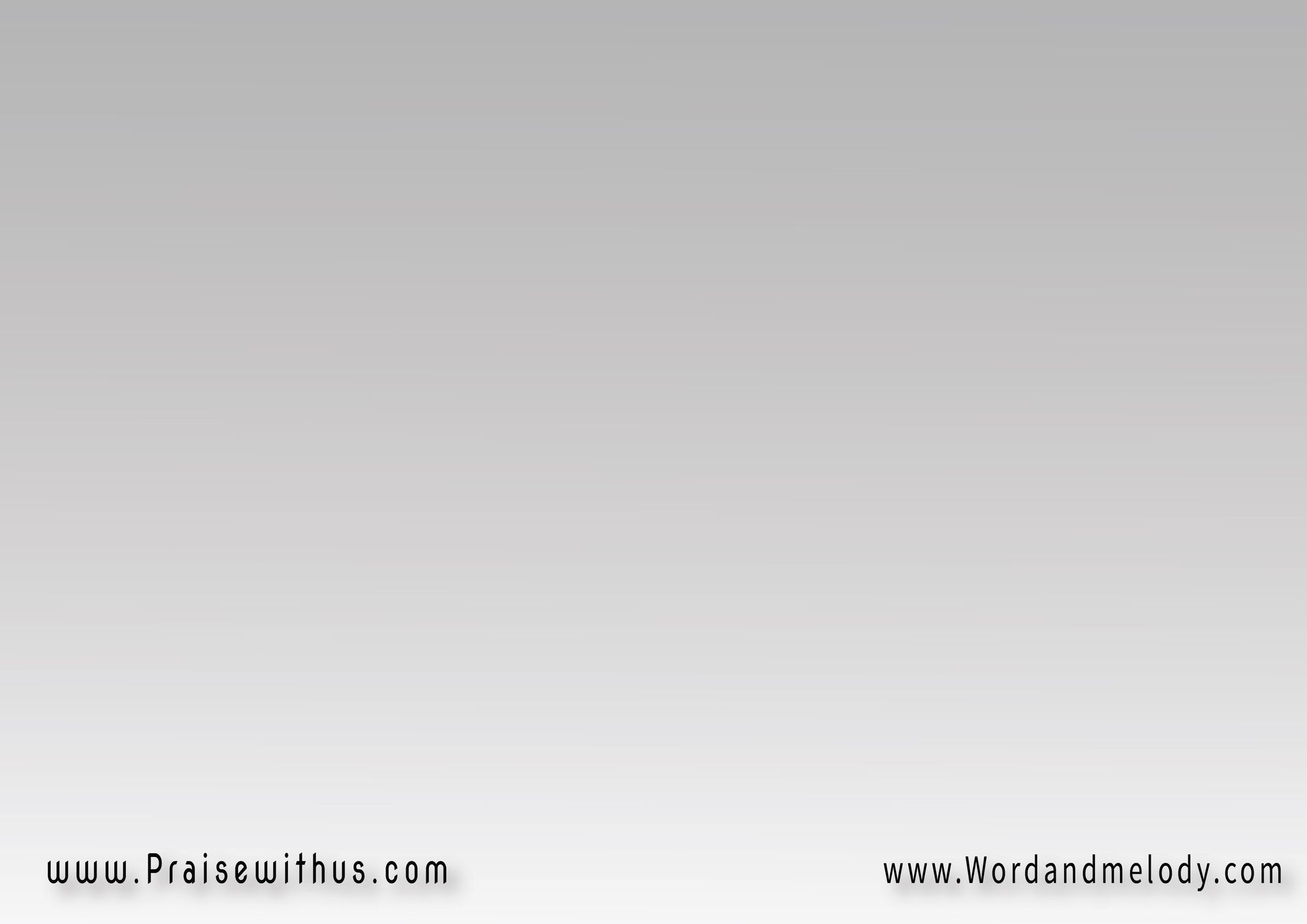 (أُدخلَ في فرنِ الألم 
واحترفَ الحُزن َ الشديد
واختبرَ الرفضَ فَلمْ 
يكن كحُزنِه الفريد)2
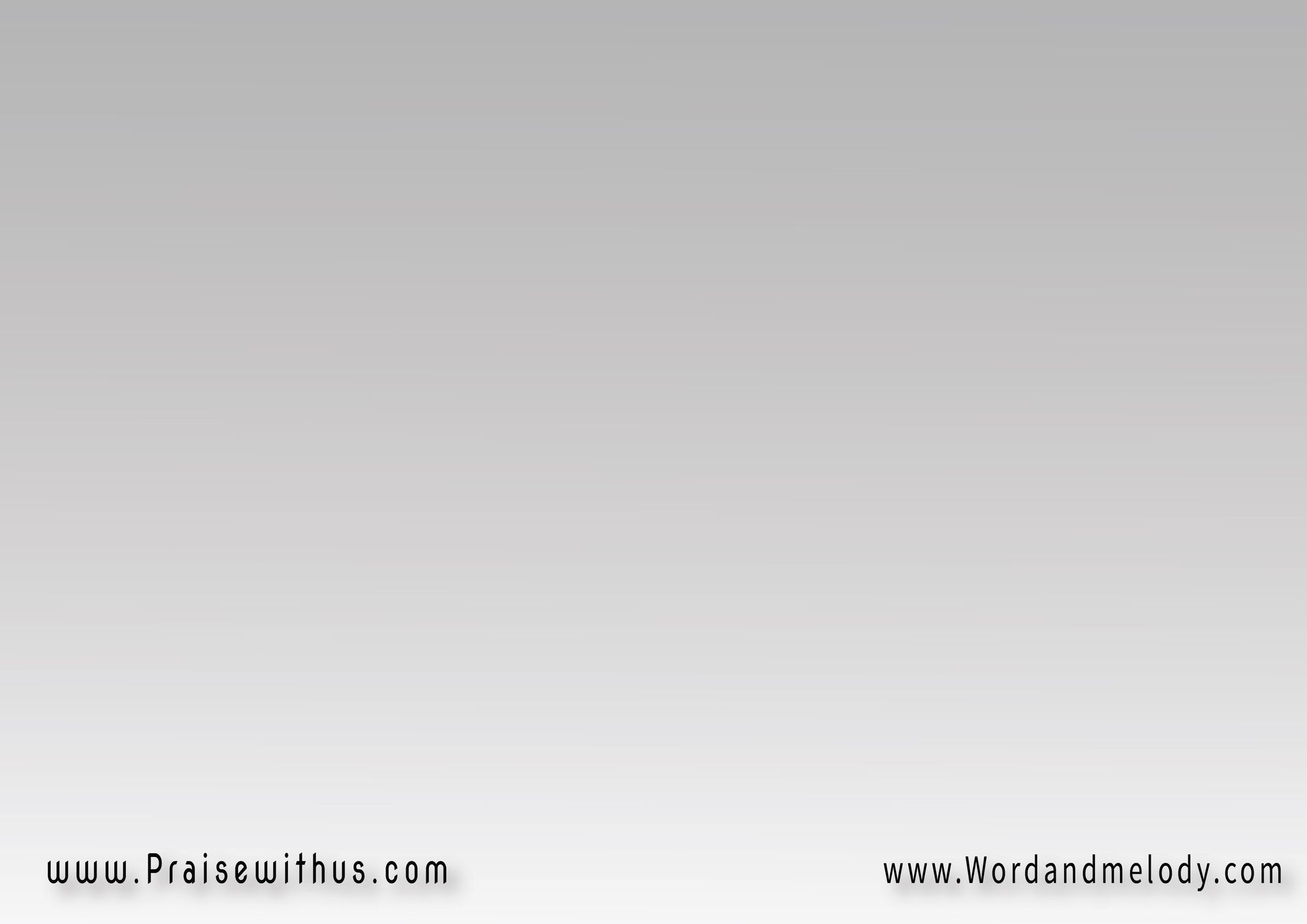 لما نظرتُ وجهَهُ  
كانَ بِلا أيِّ جَمال
الذلُّ كانَ شِبْهَهُ  
كيفَ لَهُ ذا الإحتمال
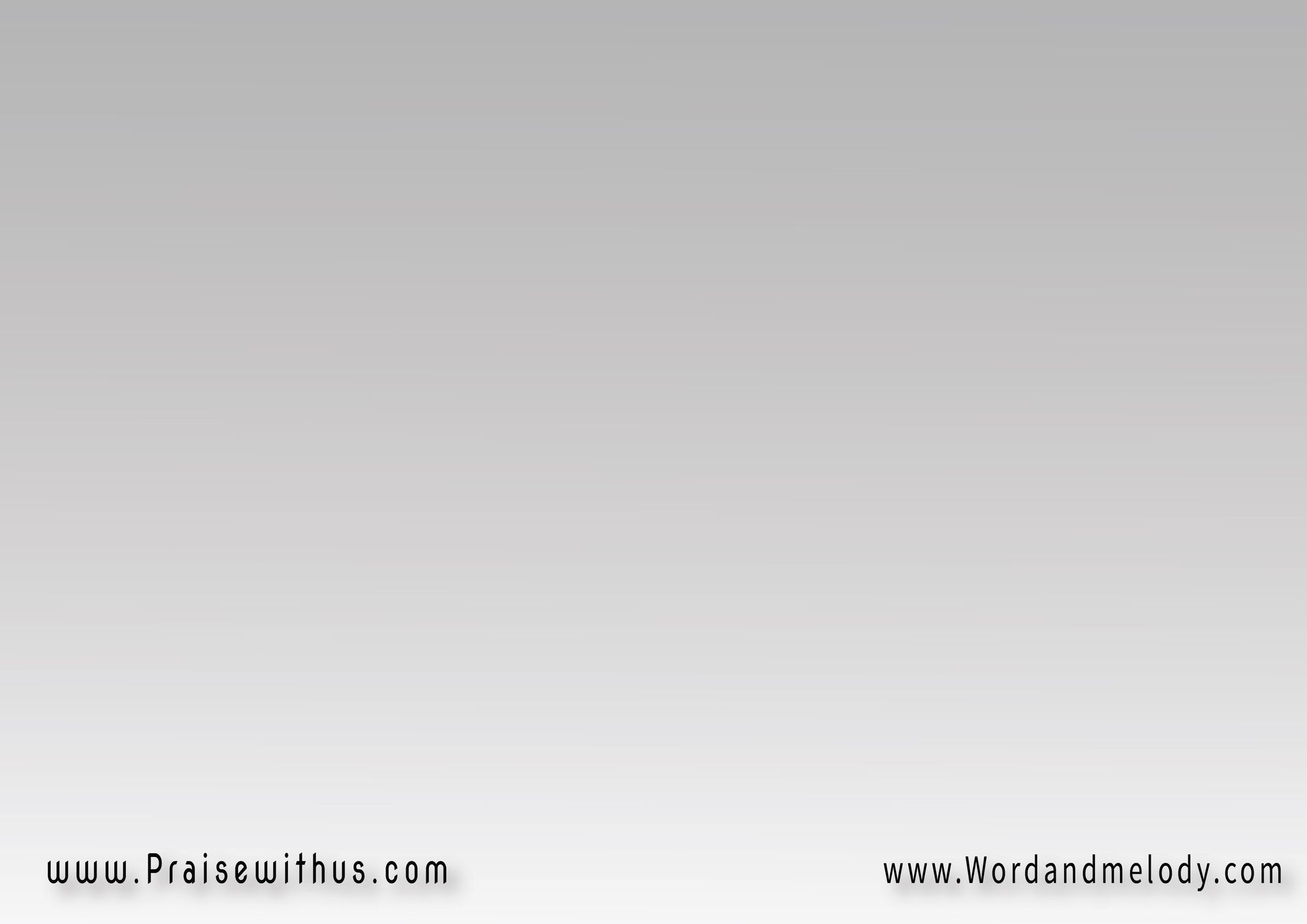 لم أرَ فيهِ مٌغريا  
مَنظرهُ لا يُشتَهى
 لذا أَشَحتُ وَجهيَ 
عَن حُلمٍ قَد انتهى
 (قَد انتهى )5
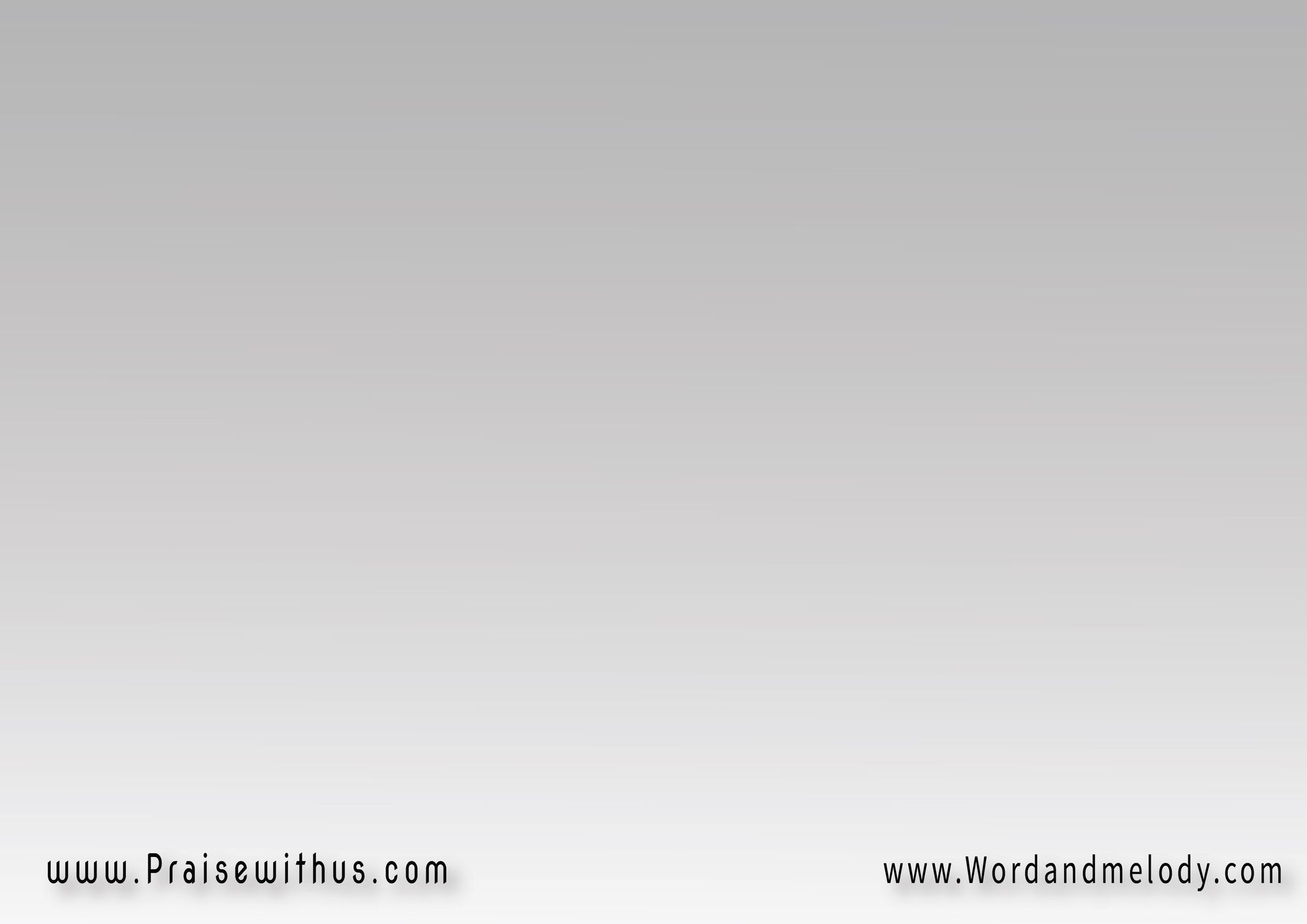 ( خاطبني في روحيَ : 
أنا حَملتُ إِثْمَك )2
فصارَ لِي جُروحيَ  
وَعِشْتُهُ جَحيمَك
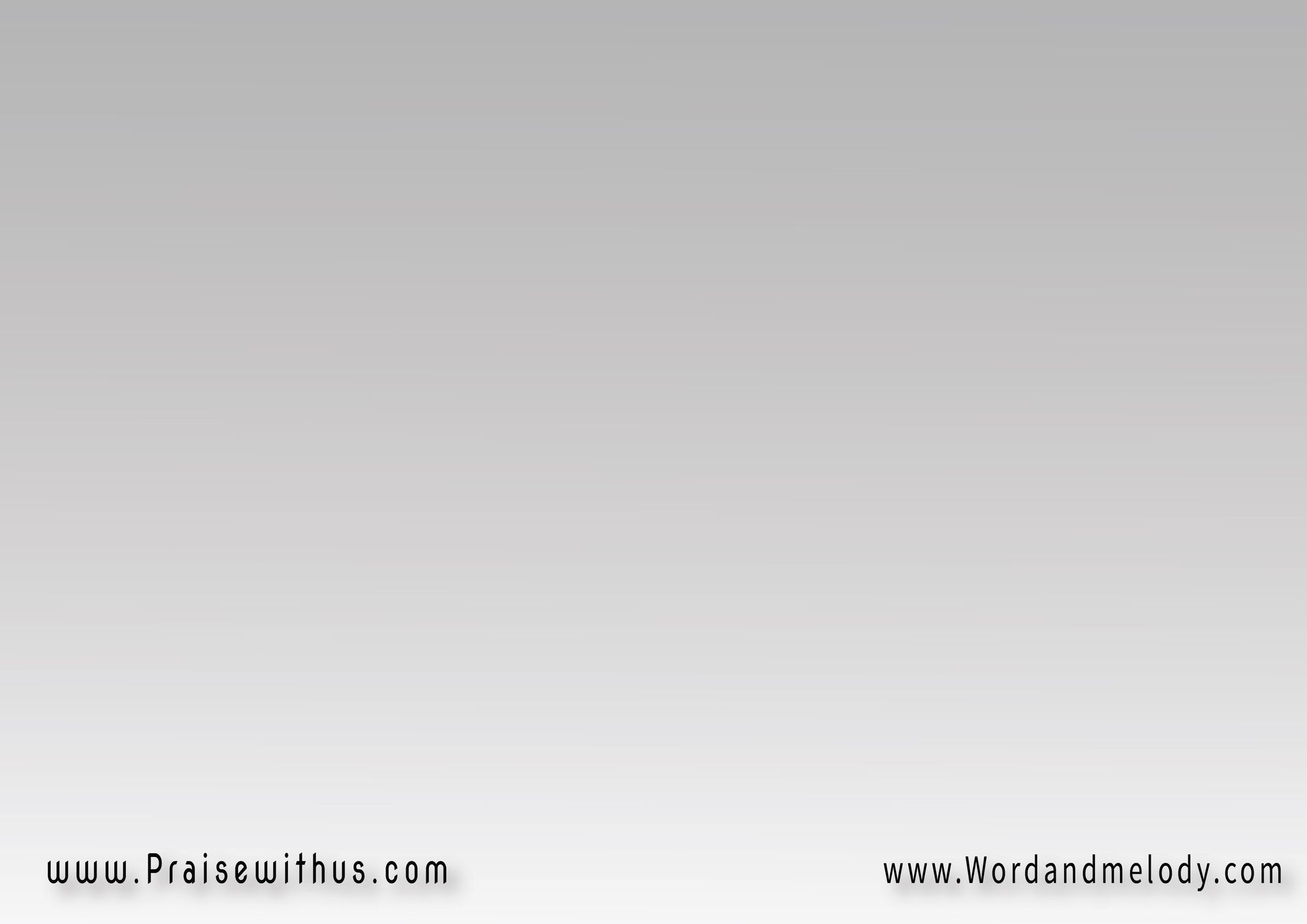 موتــي أنا حياتُــكَ 
نَزْفُ دِمائِي لِلشِفَـــاء
دينونتي نَجَاتُكَ 
عَنكَ أَخذتُ ذا القَضَاء
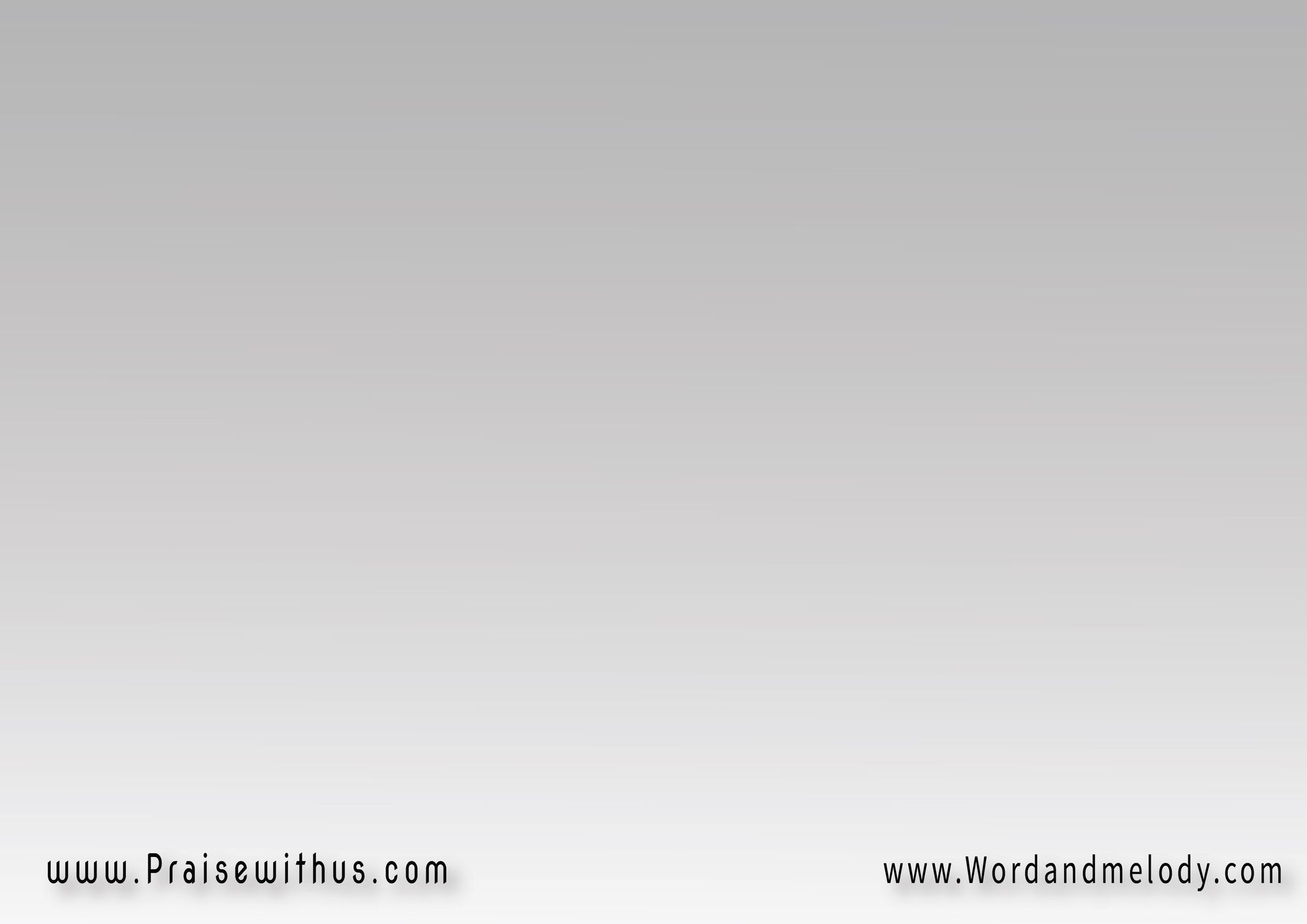 في لَحظةٍ تَغيّرَ 
مَعنى الحياةِ كَاملا 
فَهِمتُ ذَاكَ المَنظَرَ 
كُلُّ سَوادِهِ حَلَا
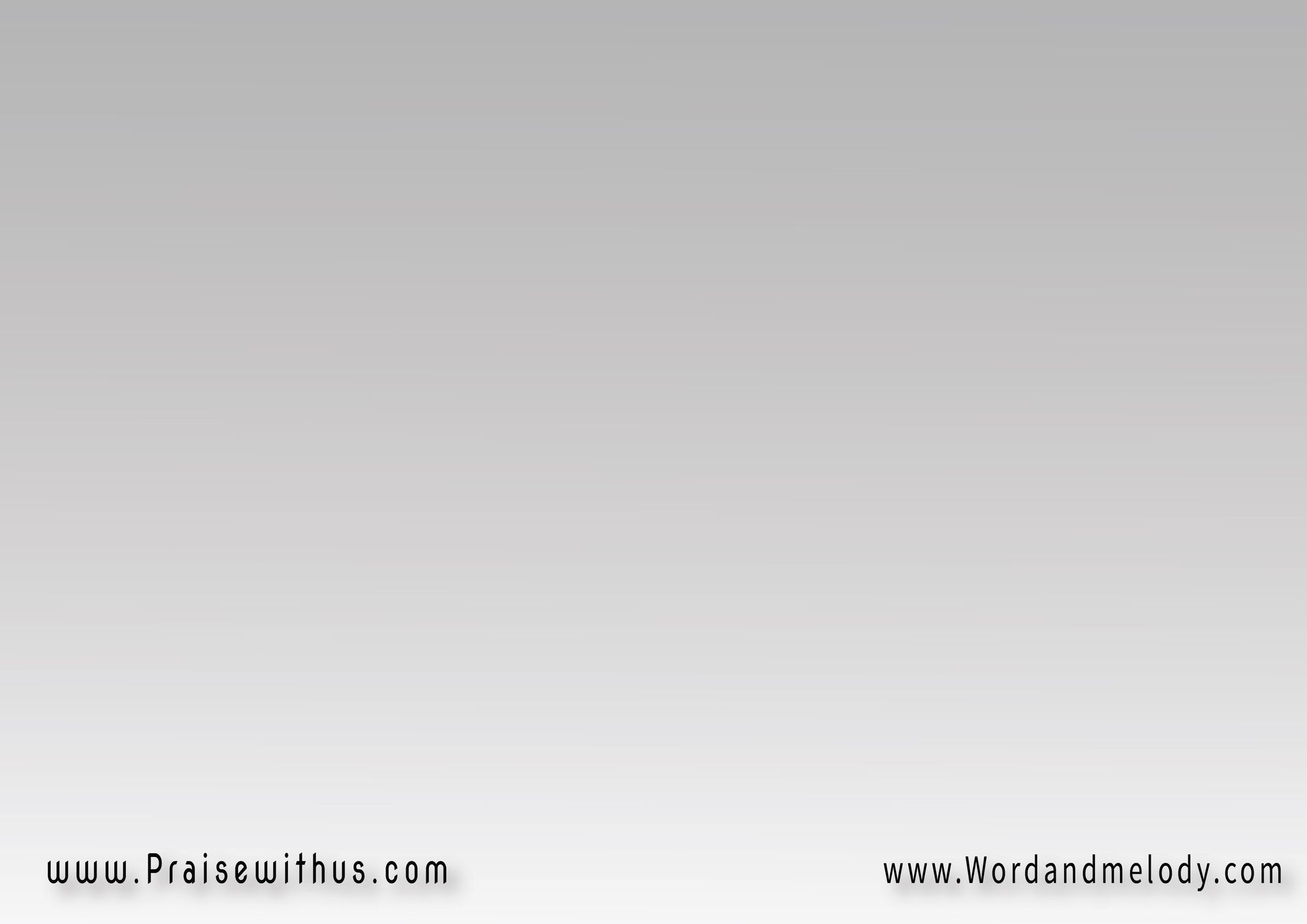 أَسئلتي ارتاحتْ بِيَ
حِينَ بَدا يُجِيبُني
طَوعاً قَضَى لأَجلِيَ
لأنَّهُ يُحِبُّنِــــــــي
5 (يُحِبُّنِي)
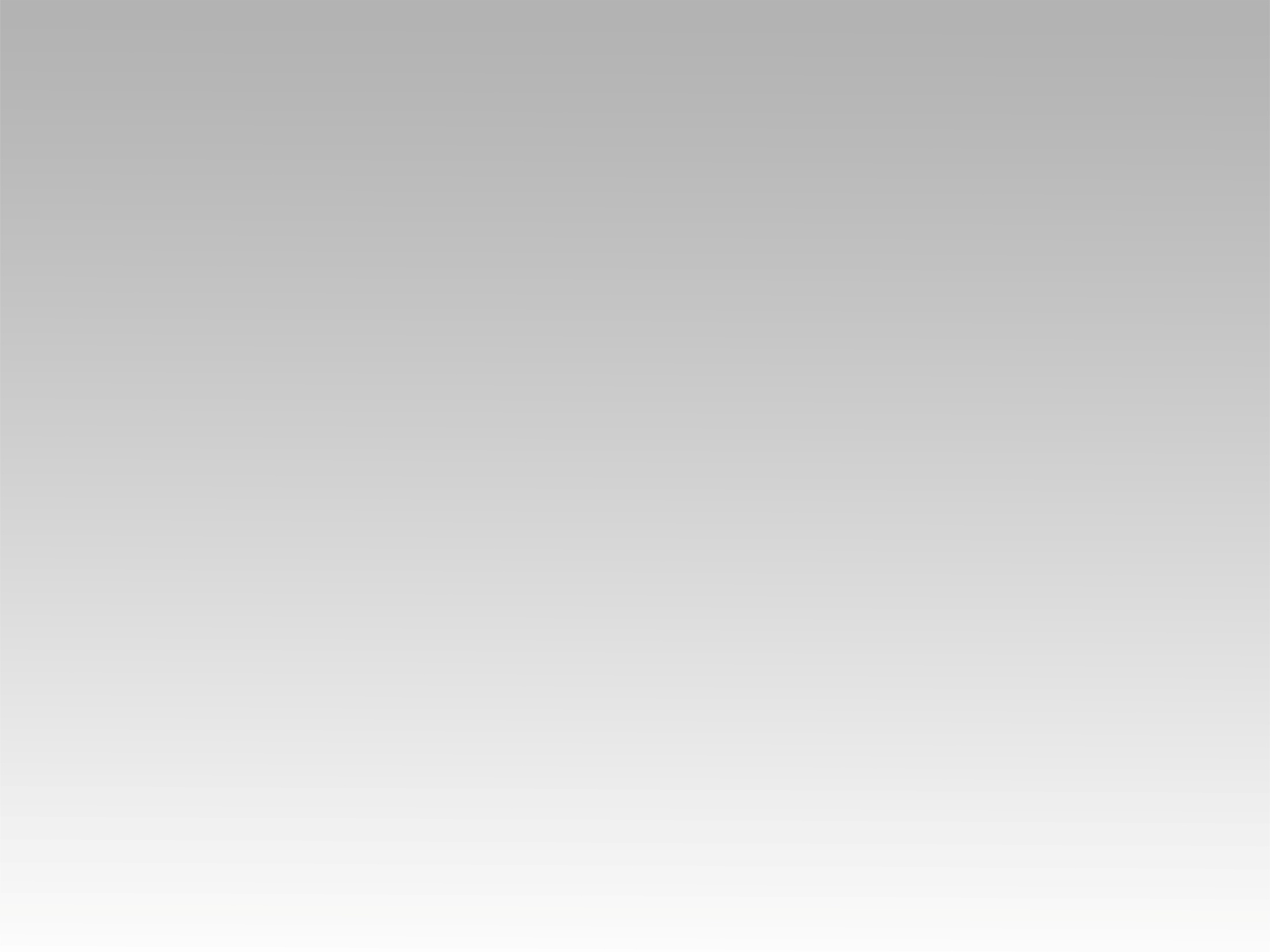 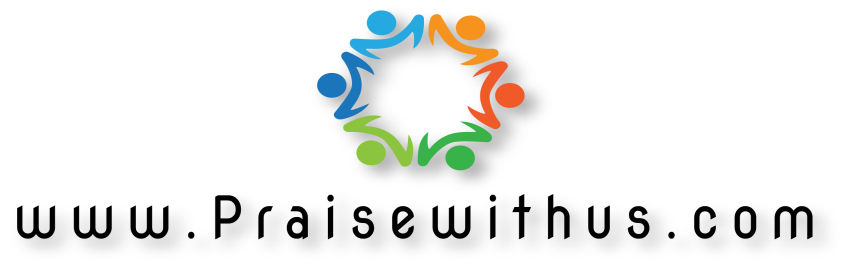